Mental Health and Employability
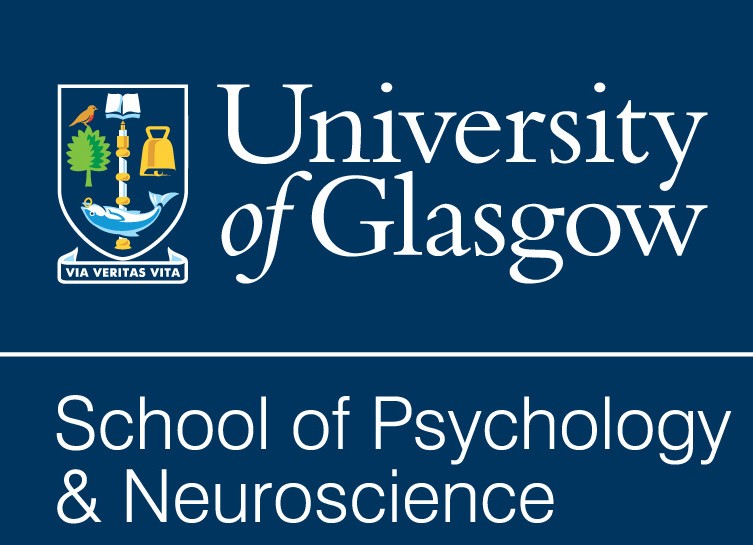 in Psychology Online Distance Learning Students
Dr. Steven McNair & Dr. Kieran O'Shea  Steven.McNair@glasgow.ac.uk	Kieran.O'Shea@glasgow.ac.uk
Rationale
The MSc Psychology Conversion ODL : 30 month, part-time  course, is taught jointly by the School of Psychology &  Neuroscience and the School of Education.
Research Themes
Student-led projects
Work-life balance and self-help strategies (Li  Fangnan).
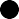 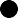 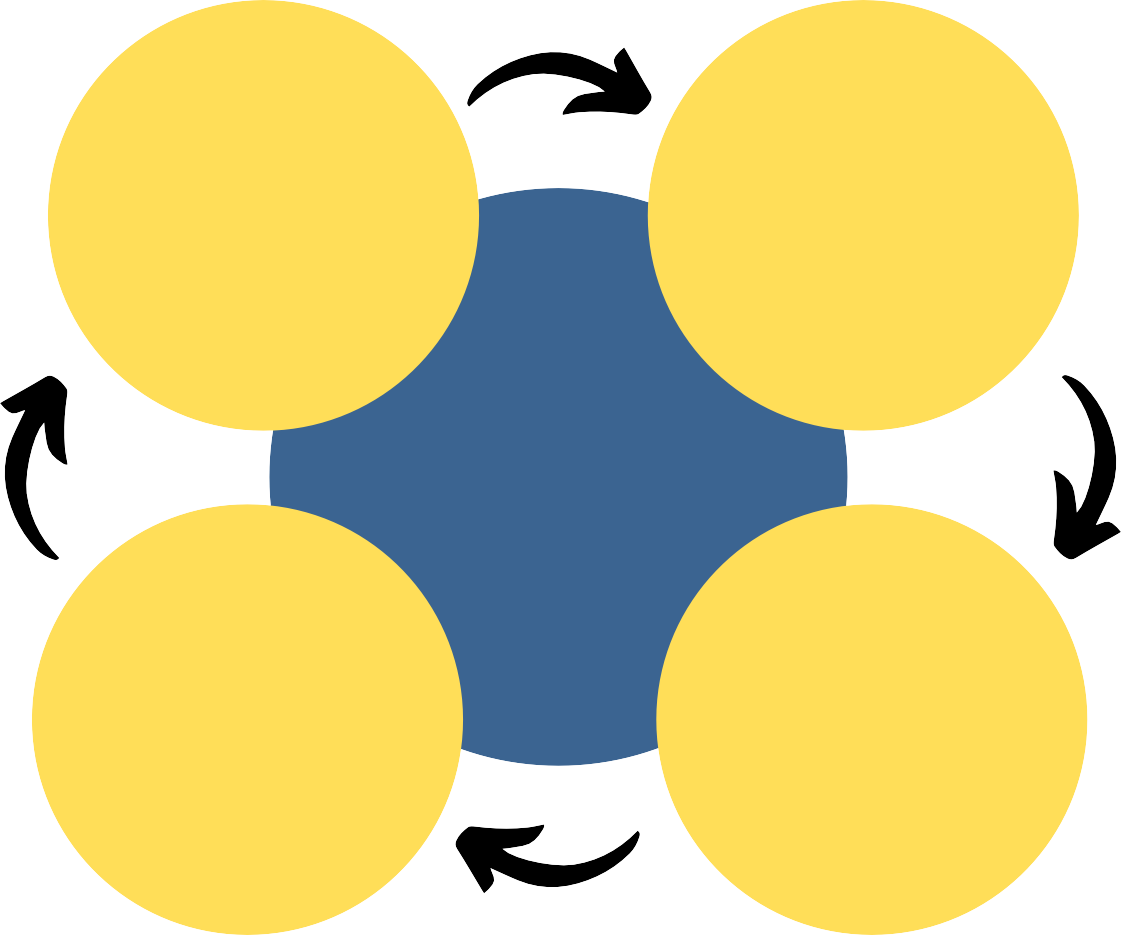 Performance  & retention
Perfectionism, engagement, and wellbeing (Xuejin  Peng).
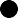 Challenges
ODL Conversion continues to see a rise in student  numbers: Year 19/20 = 15, Year 20/21 = 115, Year 21/22 =  146.
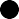 Mental  Health
LGBTQ+ students' gender expression (Xuqing Feng).
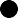 ODL attracts a broader demographic of students  compared to traditional on-campus learners.
LGBTQ+ students' mental health and academic  support (Ewan Steel).
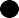 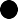 Support  available
Coping  strategies
ODL students are as likely to encounter mental health  difficulties as on-campus students (Barr, 2014; Harrer et  al., 2019; Richardson, 2015) but are often unable to obtain  the same levels of support as on-campus learners (Barr,  2014; Lister & McFarlane, 2021).
LGBTQ+ international students' mental health and  online social support (Jinyi "Iris" Chen).
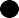 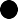 Gender representation, self-efficacy and  employability outcomes (Suzie Green).
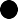 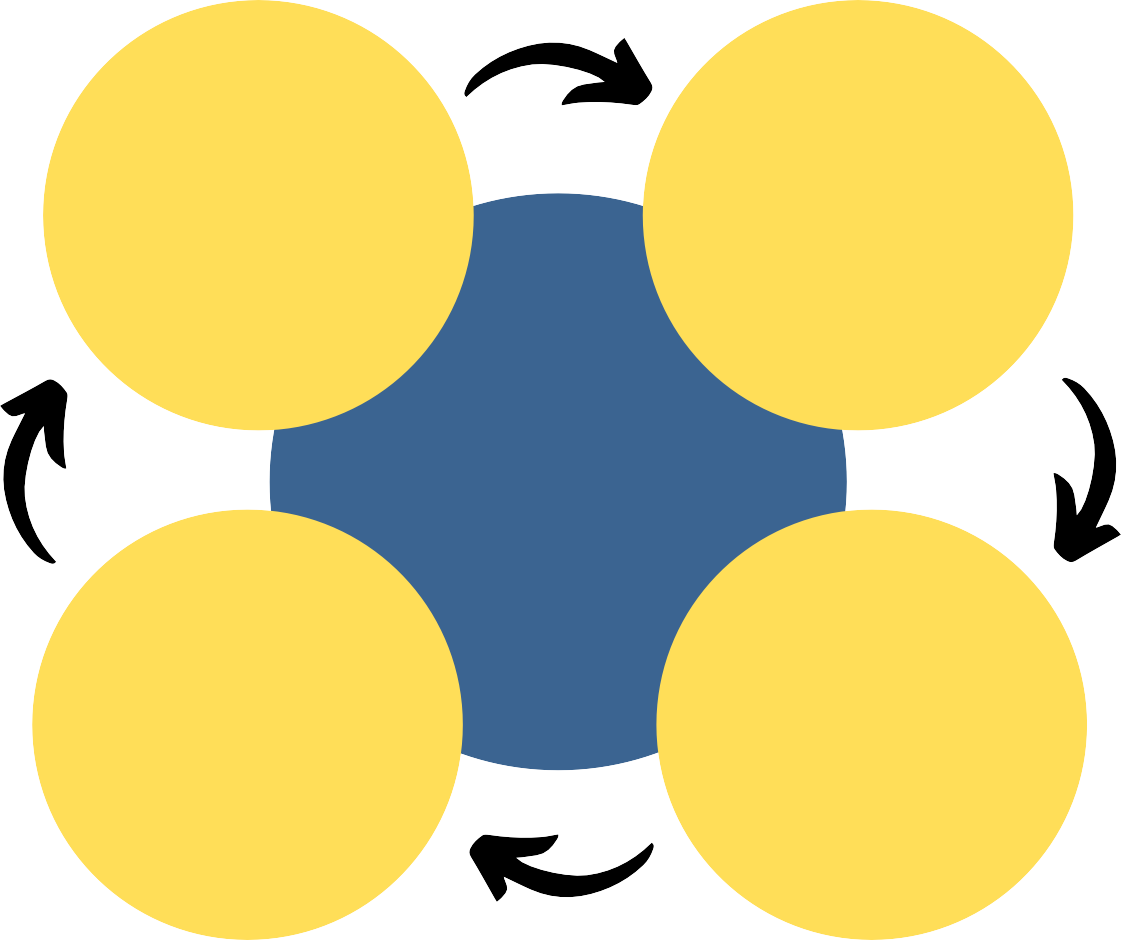 ODL and on-campus students differ in their employability  priorities (Butcher & Rose, 2014).
Strategies in developing employability and work  readiness (Audrey Dee).
Perception  of work  readiness
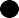 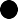 Barriers to  development
Much of the scholarship work done within the University  focuses on F2F learning, which may not generalise to ODL  students.
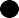 Further Information
We welcome comments, suggestions, and/or input from  those with experience in this area. There are many ODL,  MOOC, and online micro-credential courses within the  University and we would be delighted to explore the  possibility of an ODL pedagogical network.
Employability
Prior  experience  benefits
References
Barr, B. (2014). Identifying and Addressing the Mental Health Needs of Online Students in Higher Education. Online Journal of  Distance Learning Administration, 17(2). http://www.westga.edu/~distance/ojdla/summer172/barr172.html
Butcher, J., & Rose-Adams, J. (2015). Part-time learners in open and distance learning: Revisiting the critical importance of choice,  flexibility and employability. Open Learning, 30(2), 127-137. https://doi.org/10.1080/02680513.2015.1055719
Harrer, M., Apolinário-Hagen, J., Fritsche, L., Drüge, M., Krings, L., Beck, K., Salewski, C., Zarski, A.-C., Lehr, D., Baumeister, H., &  Ebert, D. D. (2019). Internet- and App-Based Stress Intervention for Distance-Learning Students With Depressive Symptoms:  Protocol of a Randomized Controlled Trial. Frontiers in Psychiatry, 10. DOI: https://doi.org/10.3389/fpsyt.2019.00361
Lister, K., & McFarlane, R. (2021). Designing for wellbeing: An inclusive learning design approach with student mental health  vignettes. Open Praxis, 13(2), 184-200. http://doi.org/10.5944/openpraxis.13.2.126
Richardson, J. T. E. (2015). Academic Attainment in Students with Mental Health Difficulties in Distance Education. International  Journal of Mental Health, 44, 231– 240. https://doi.org/10.1080/00207411.2015.1035084
Development  strategies
@stevenwmcnair @OSheaKJ @UofGPsychNeuro